Řízení změn
MPH_MAN2Ondřej Částek
Obsah
Potřeba změn
Překážky v zavádění změn
Reengineering
PDCA, Kaizen
Získávání podpory pro změnu
2
Potřeba změn
Změny vnějšího prostředí
Změny vnitřního prostředí

(= potřeba analýz vnějšího a vnitřního prostředí)
3
Překážky v zavádění změn
Odpor ke změnám vychází 
z nutnosti vynaložit zvýšené úsilí na adaptaci
ze strachu o svou pozici, o pracovní místo
z postoje „když to fungovalo doteď, proč by to nemohlo fungovat dál“

„Better the devil you know  than the devil you don't know“
4
Odpor ke změnám (Kubíčková, Rais)
Strach z neznáma
Přerušení stereotypů a zvyků
Pocit „jsem manipulován“
Nejasný účel změny
Strach ze selhání
Výhody z provedení změny nevyváží vynaložené úsilí
Přílišná spokojenost se současným stavem
Navrhovatel změny nemá respekt podřízených
Změna znamená větší osobní angažovanost
Tradice - setrvačnost
5
Business process reengineering (BPR)
„zásadní“, „radikální“, „dramatické“, „na zelené louce“
zaměřuje se na pracovní místo, proces nebo celou firmu
start cca 1990, boom v 90. letech, poté ústup
autoři u zrodu: Hammer, Champy, Davenport
6
BPR: Důvody využití (Thorton, G.)
7
Typické charakteristiky BPR
Top-down
Zelená louka
Redukce činností, pracovních míst, počtu zaměstnanců
Vytváření rengineeringových týmů
8
Důvody selhání
Uvádí se, že možná i více než 50 % reengineeringových projektů končí nezdarem. Důvody bývají:

Příliš ambiciózní cíle
Nedostatečná angažovanost top managementu
Nedostatečná komunikace zainteresovaným stranám
Nezdar v zapojení středního a nižšího managementu
Příliš dlouhé trvání projektu
9
Kritika BPR
Příliš mechanické uvažování – znovuzavádění „Taylorismu“
Příliš zaměřeno na redukci počtu zaměstnanců
Ztráta znalostní báze s redukcí středního managementu
10
Postupné zlepšování - PDCA
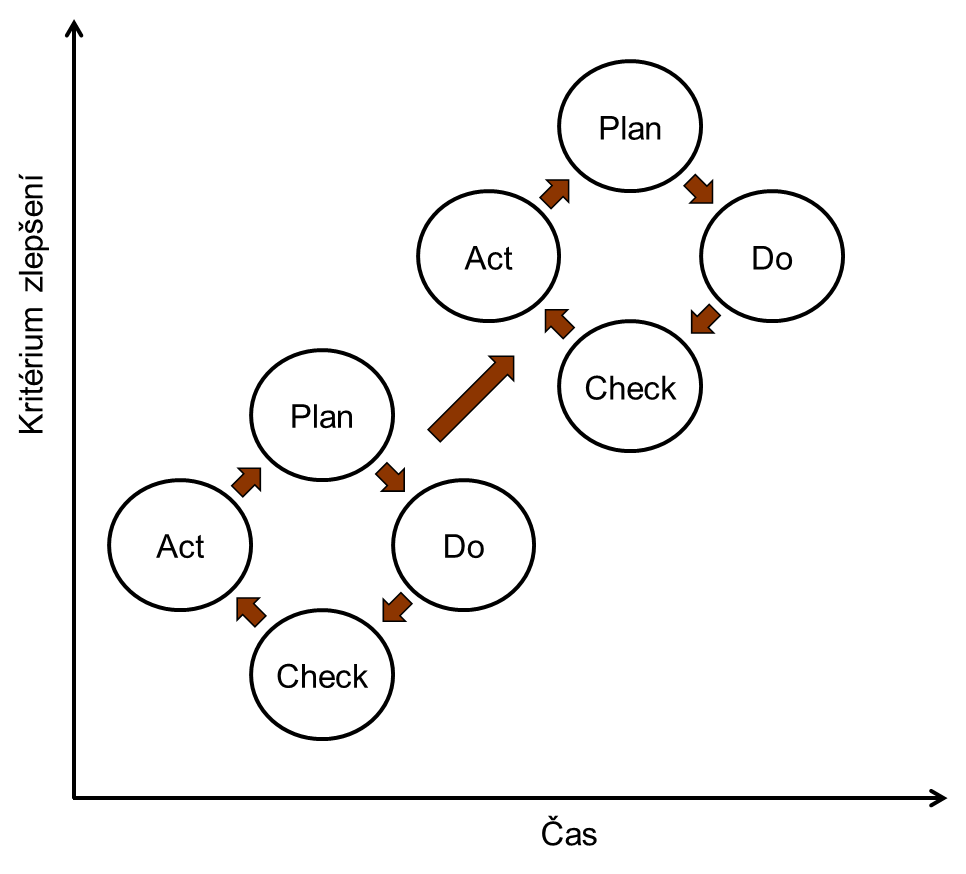 11
PDCA podrobněji
12
PDCA podrobněji
13
Six Sigma, DMAIC
Sigma = směrodatná odchylka

Six sigma = stav, kdy je dosaženo shody ve výrobě na úrovni 3,4 vad na milion příležitostí k vadám (tzv. jednotka DPMO)

Jinými slovy, variabilita procesu v porovnání ke stanoveným požadavkům na proces (resp. kvalitu jeho výstupu) tak nízká, že šest směrodatných odchylek měřené vlastnosti procesu se ještě stále vejde do požadavků na hodnoty této měřené vlastnosti.
14
Variabilita procesu
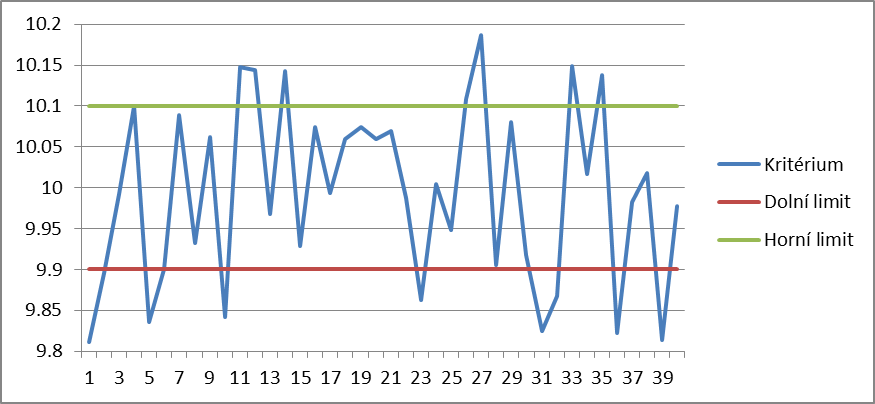 Požadavek = 10,0			Skutečný průměr = 9,9933
Horní limit = 10,1			Směrodatná odchylka = 0,109
Dolní limit = 9,9			Výsledek?
15
Normální rozložení a směrodatná odchylka
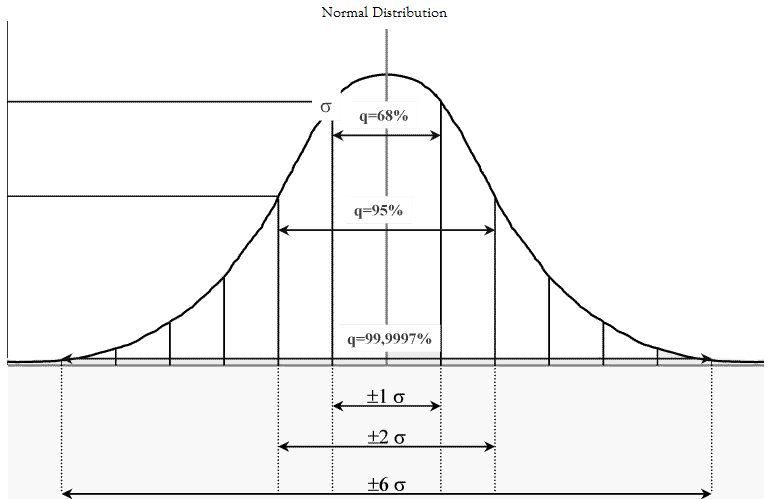 16
Metodika DMAIC
Define

Measure

Analyze

Improve

Control
17
Kaizen
Metoda nebo filosofie?
Postupné zlepšování
Původ v Japonsku
Týká se všech zaměstnanců na všech úrovních
Cílem je omezit plýtvání časem nebo materiálem, mimo jiné tedy i omezit neshody ve výrobě
18
Kaizen – některé nástroje
Kroužky kvality

Zastavení výroby při neshodě

Odměny za implementované návrhy
19
Výhody kaizenu
Změny prováděné metodou kaizen jsou lépe přijímány proto, že:

ti, kdo jsou změnou zasaženi, ji do značné míry iniciovali (down-top)
změny jsou malé, tudíž nezpůsobují takový stres
změny jsou neustálé (údajně se na to lidský mozek přizpůsobí)
20
Nevýhody kaizenu
Nevýhody lze spatřovat při implementaci tohoto systému, pokud pro něj není v organizaci vhodná organizační kultura. Odlišná situace v:

Japonsku
USA
ČR
21
Porovnání
Porovnání metod postupného zlepšování a radikálních změn (Řepa, V.)
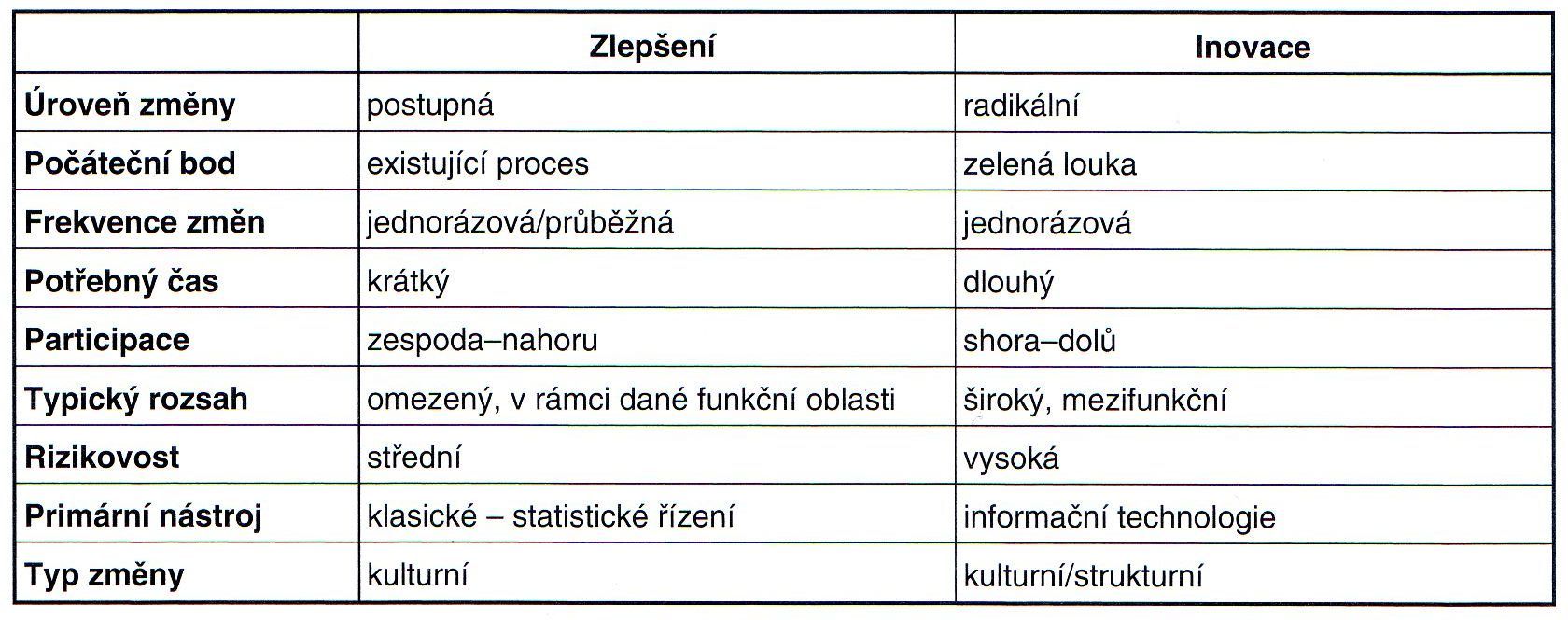 22
Získávání podpory pro změnu
Analýza dopadů, postojů, podpory (stakeholderská analýza)

Komunikace

Zapojení dotčených skupin (kaizen)
23
Metody získání podpory pro změnu (Kubíčková, Rais)
aktivní zapojení
participace
vyjednávání
konzultace
komunikace
informovanost
24
Literatura
ŘEPA, Václav. Podnikové procesy: procesní řízení a modelování. 2., aktualiz. a rozš. vyd. Praha: Grada, 2007, 281 s. ISBN 9788024722528.
THORNTON, Grant. Motivations to Reengineer. NCMS Focus, September, 1994.
DuBRIN, Andrew. Essentials of Management. 8th edition, 2009, Cengage Learning. 630 s.
HAMMER, M., CHAMPY, J. A. Reengineering the Corporation: A Manifesto for Business Revolution, Harper Business Books, New York, 1993. ISBN 0-06-662112-7.
KUBÍČKOVÁ, L., RAIS, K. Řízení změn ve firmách a jiných organizacích. Grada, Praha, 2012, 136 s.
25